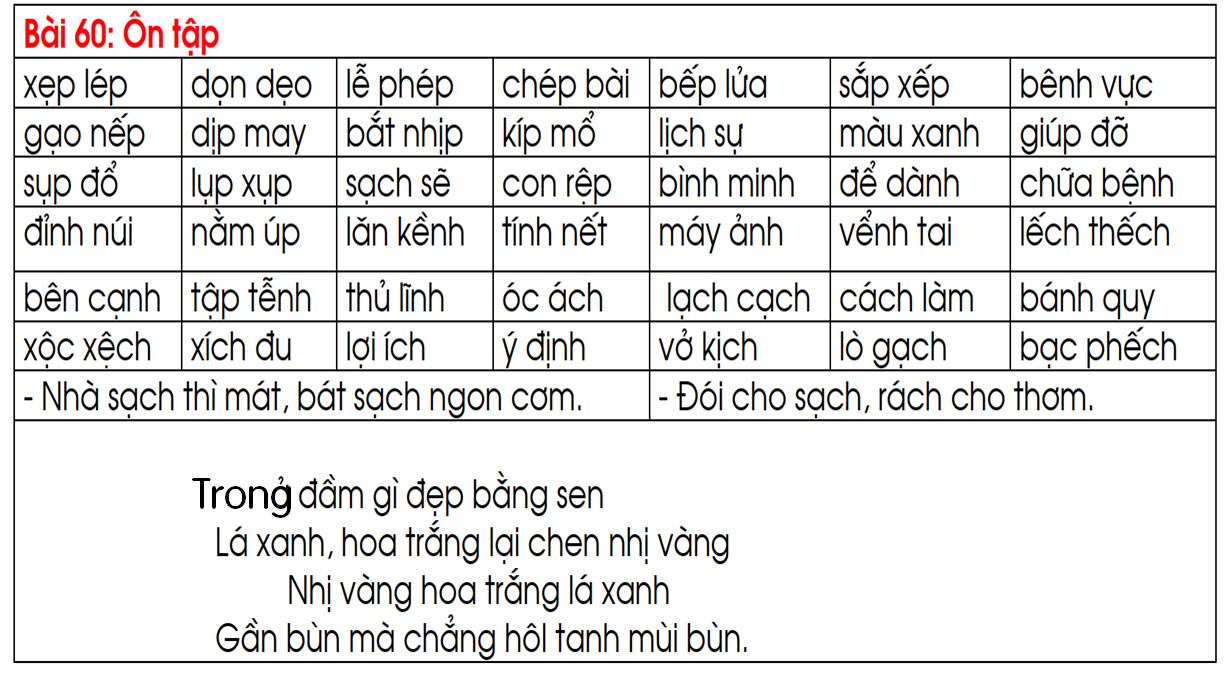 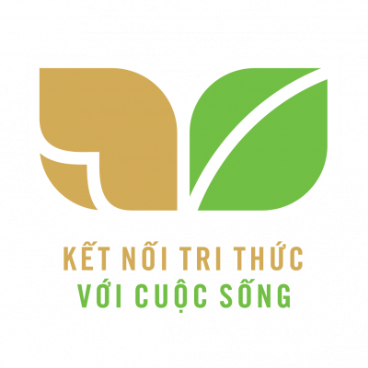 TIẾNG VIỆT 1
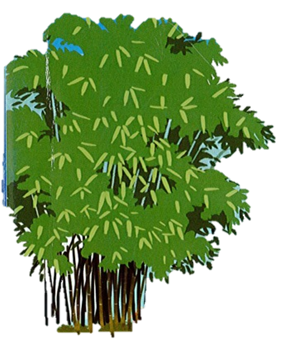 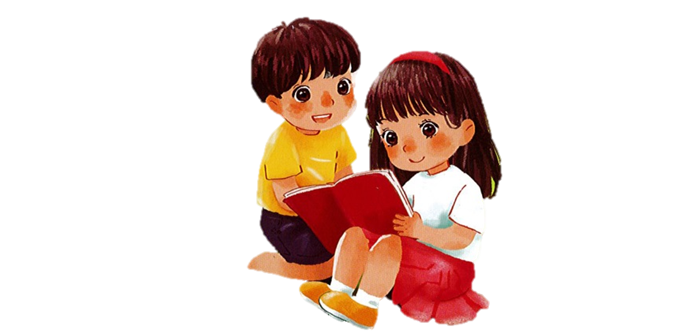 Khởi động
1
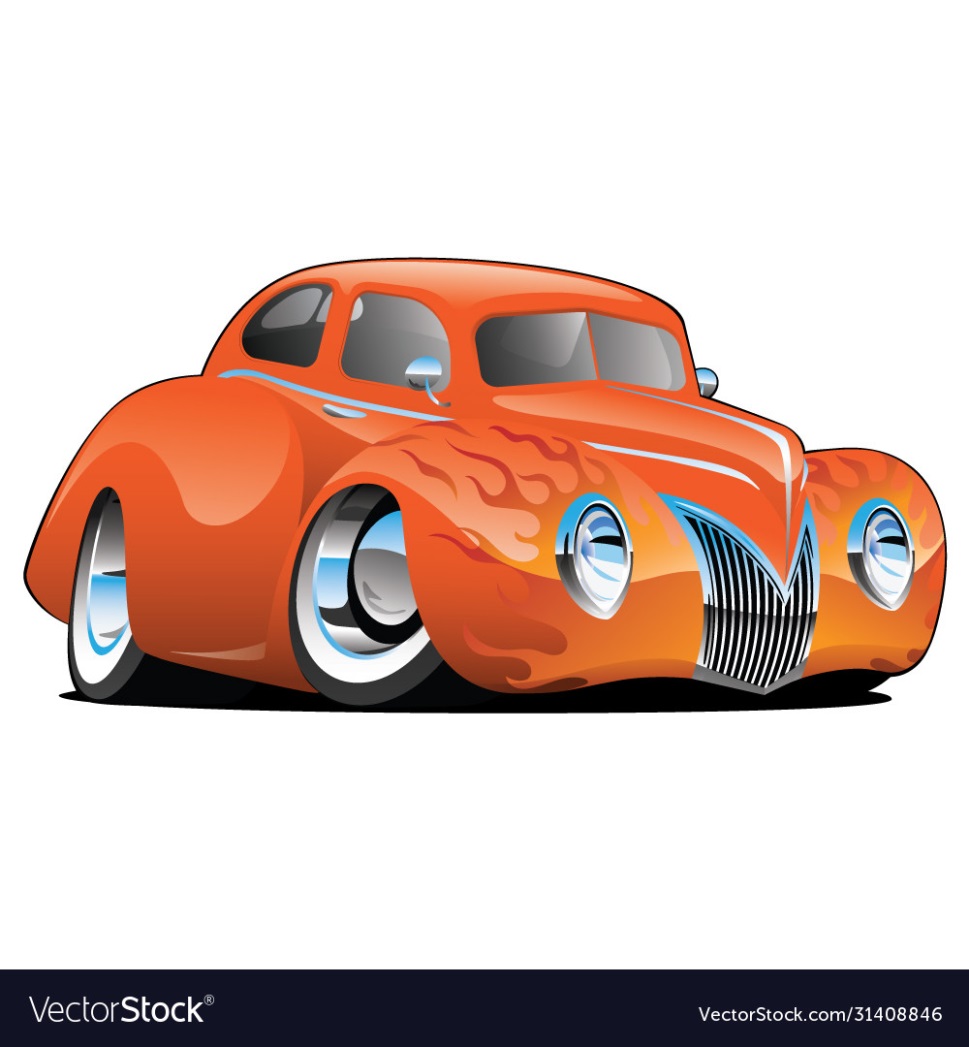 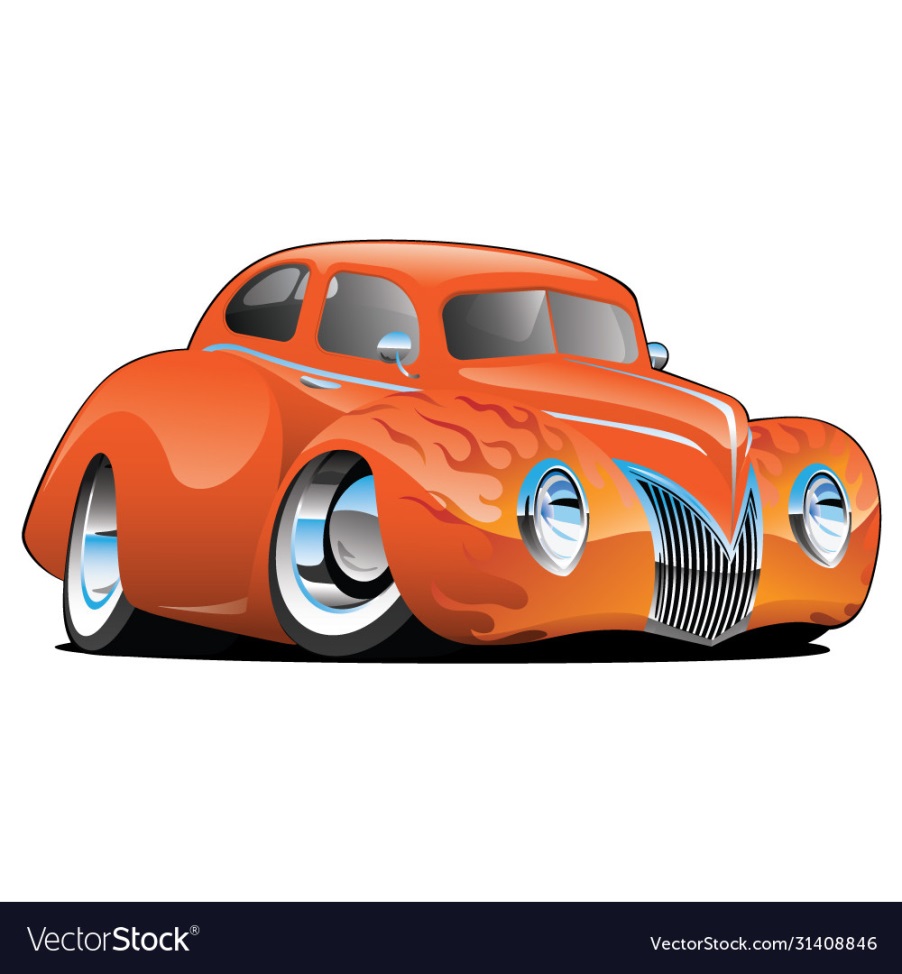 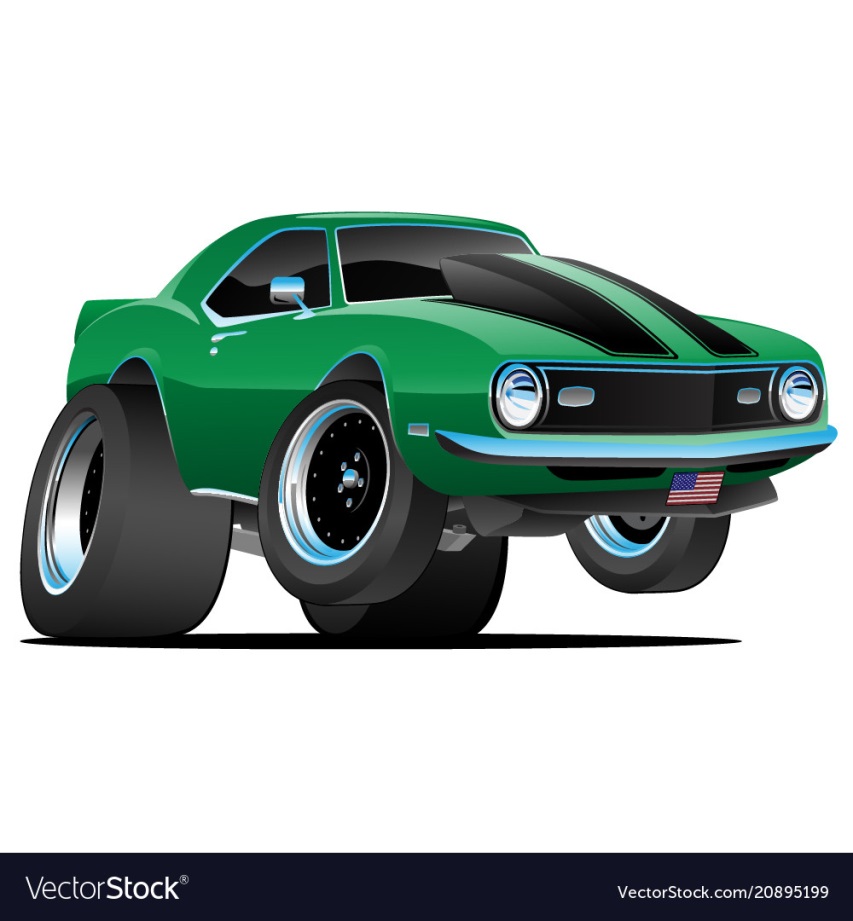 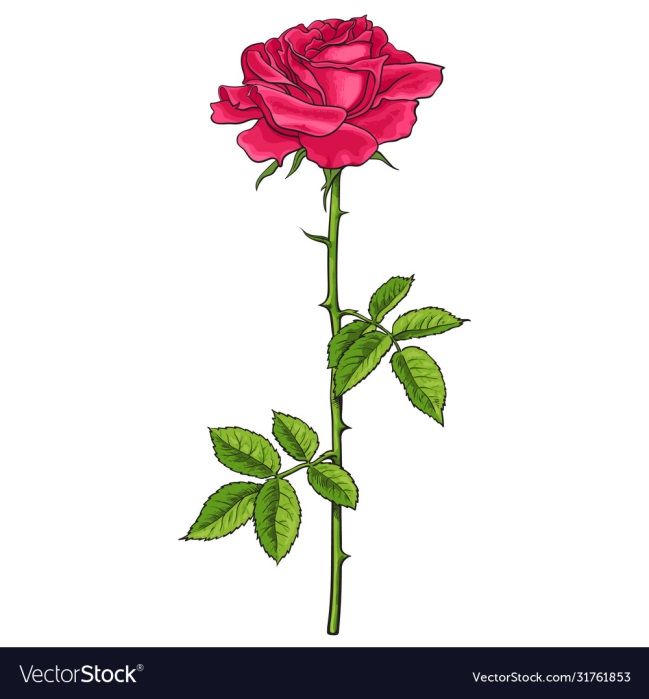 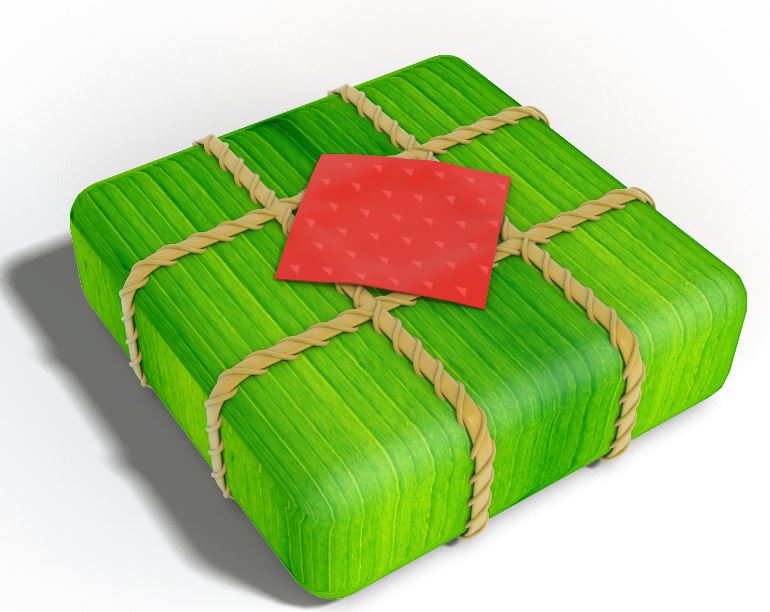 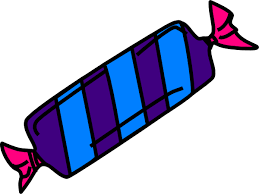 Đố bạn hoa gì?
Đố bạn bánh gì?
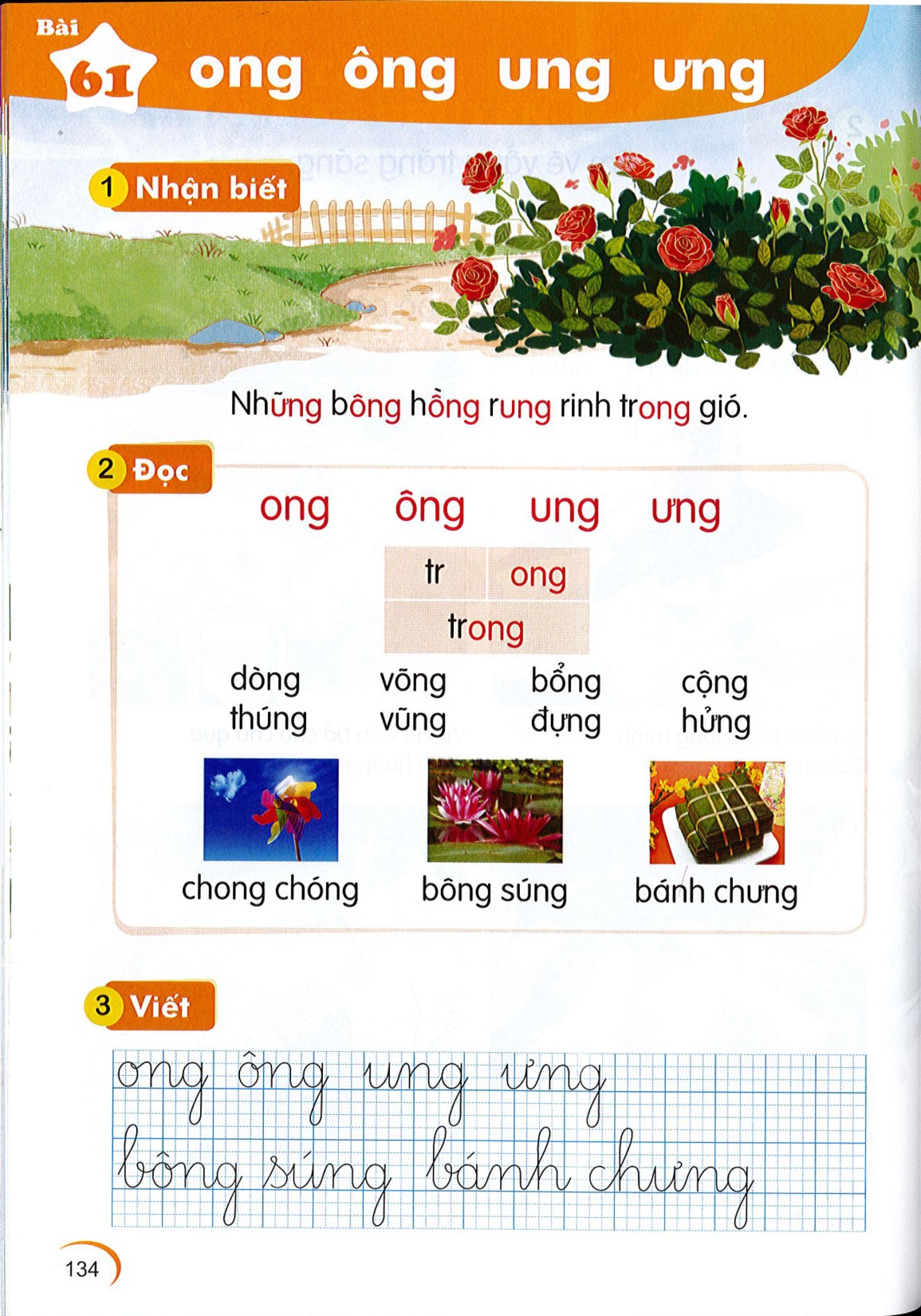 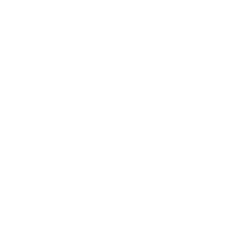 Nhận biết
2
̀
Nhưng bông hông rung rinh trong gió.
͂
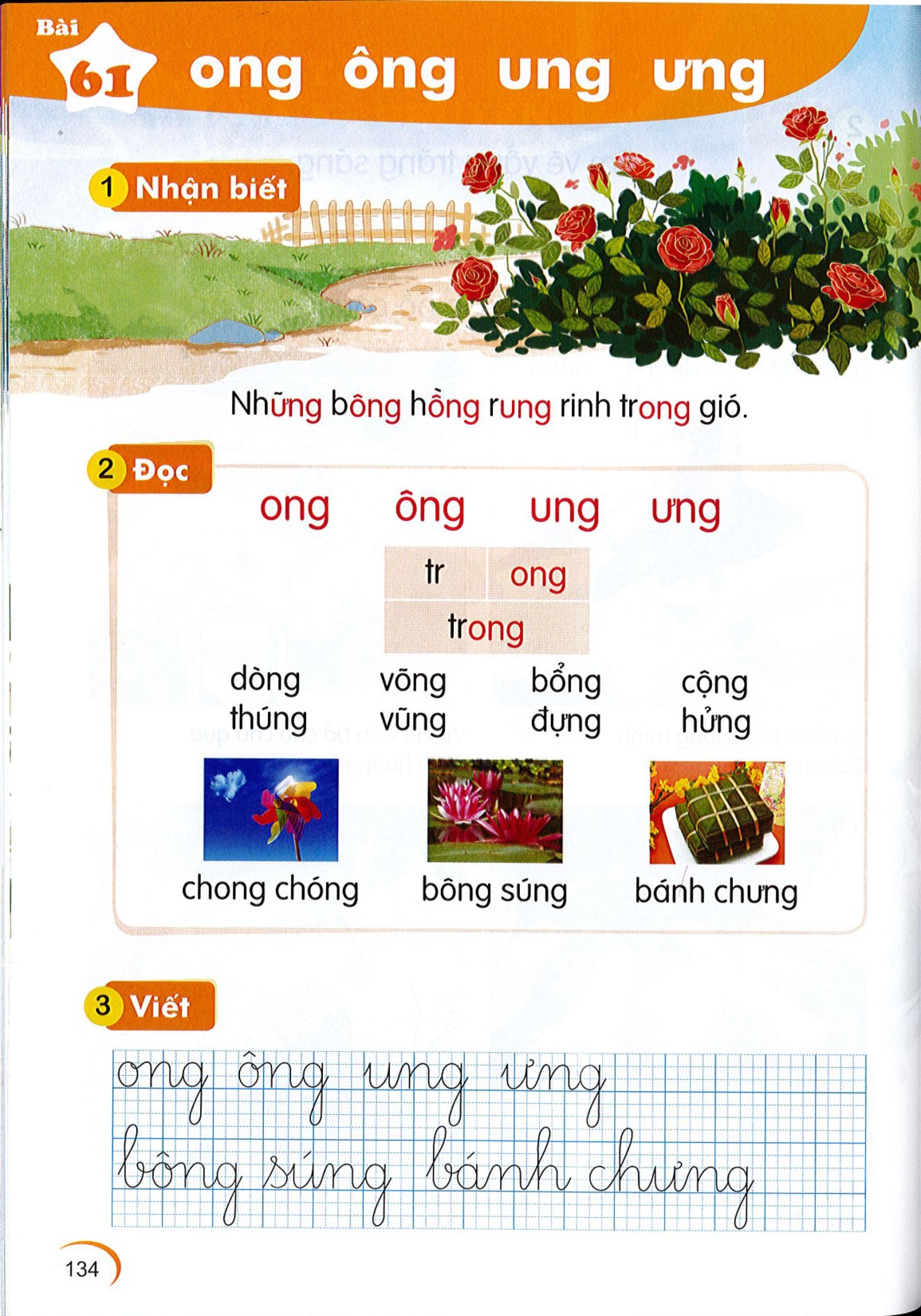 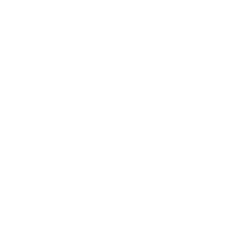 ong  ông  ung  ưng
Bài
61
Nhận biết
2
̀
Nhưng bông hông rung rinh trong gió.
͂
Đọc
3
ong
ông
ung
ưng
tr
ong
trong
So sánh
ng
ô
ư
ông
ưng
ng
ong
ng
ung
ng
o
u
ong
ông
ông
ong
dòng
cộng
bổng
võng
ung
ưng
ưng
ung
thúng
hửng
đựng
vũng
ong
ông
ung
ưng
tr
ong
trong
ong
ông
ông
ong
dòng
cộng
bổng
võng
ung
ưng
ưng
ung
thúng
hửng
đựng
vũng
[Speaker Notes: Ôn lại]
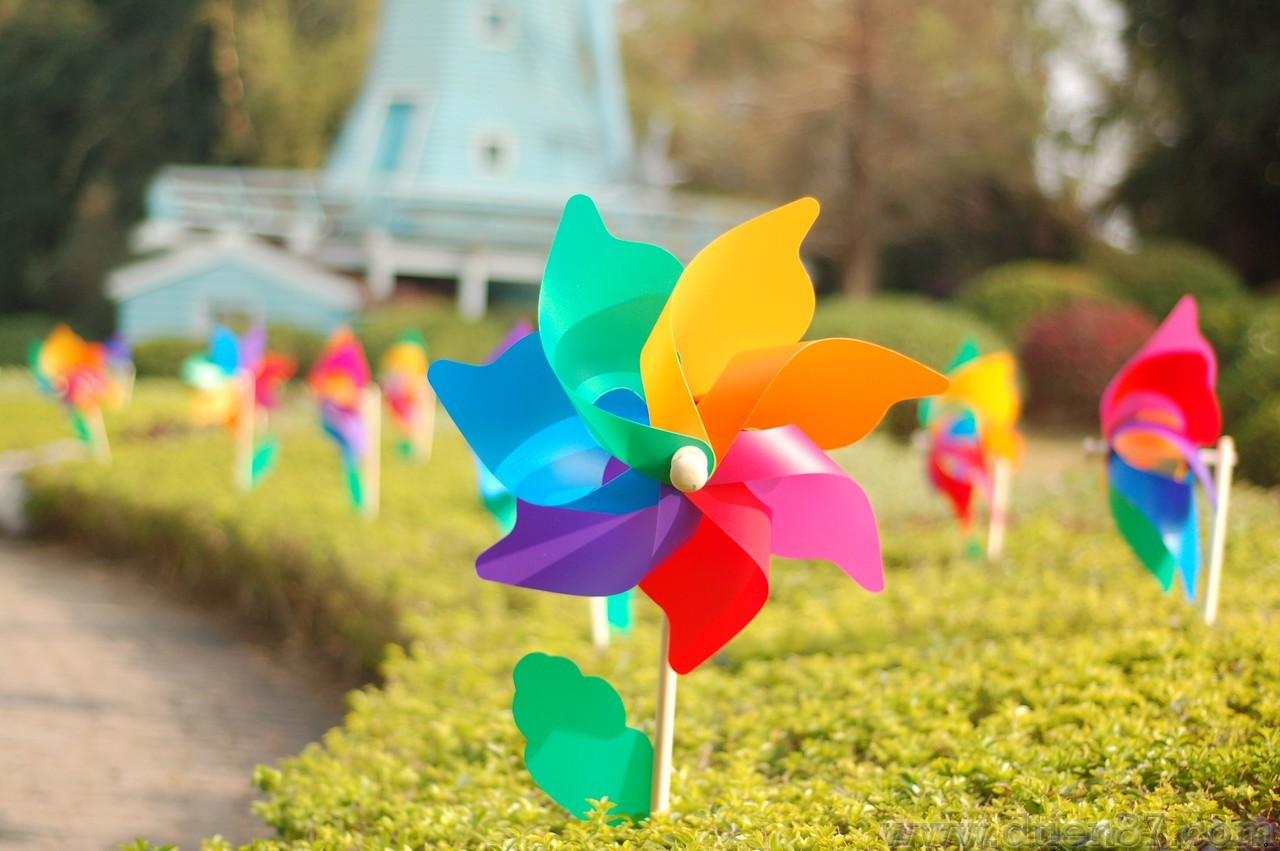 ong
ong
chong chóng
[Speaker Notes: Hay còn gọi là CHIM ĐA ĐA]
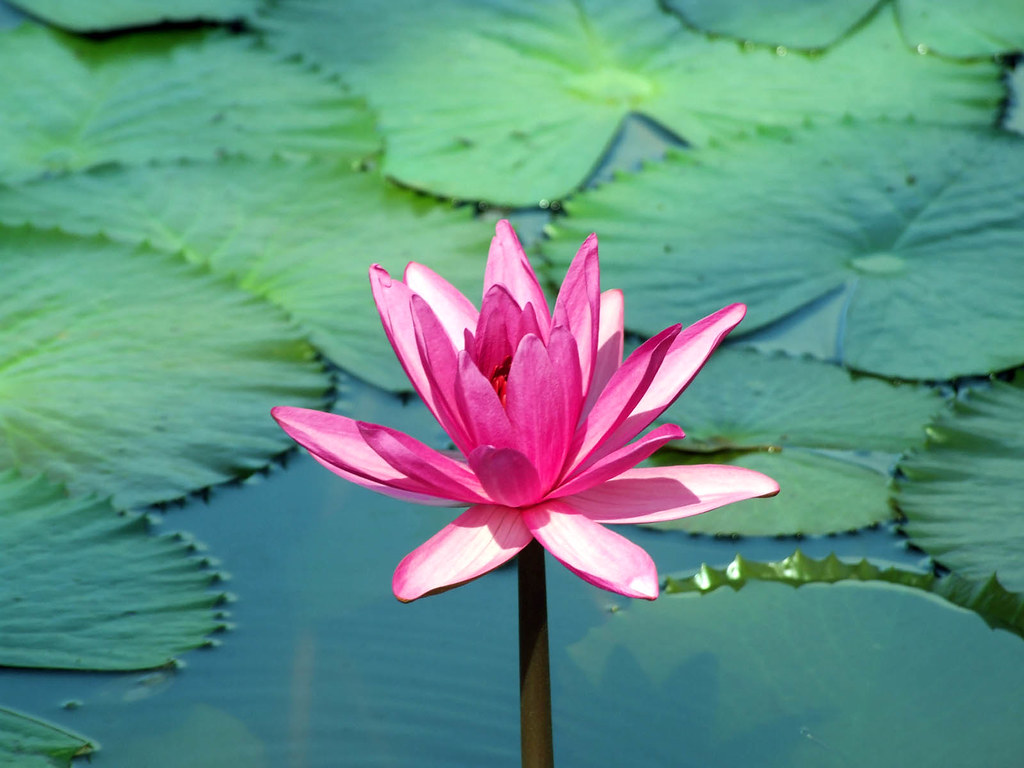 ông
bông súng
ung
[Speaker Notes: Chênh lệch về độ tuổi và cao thấp]
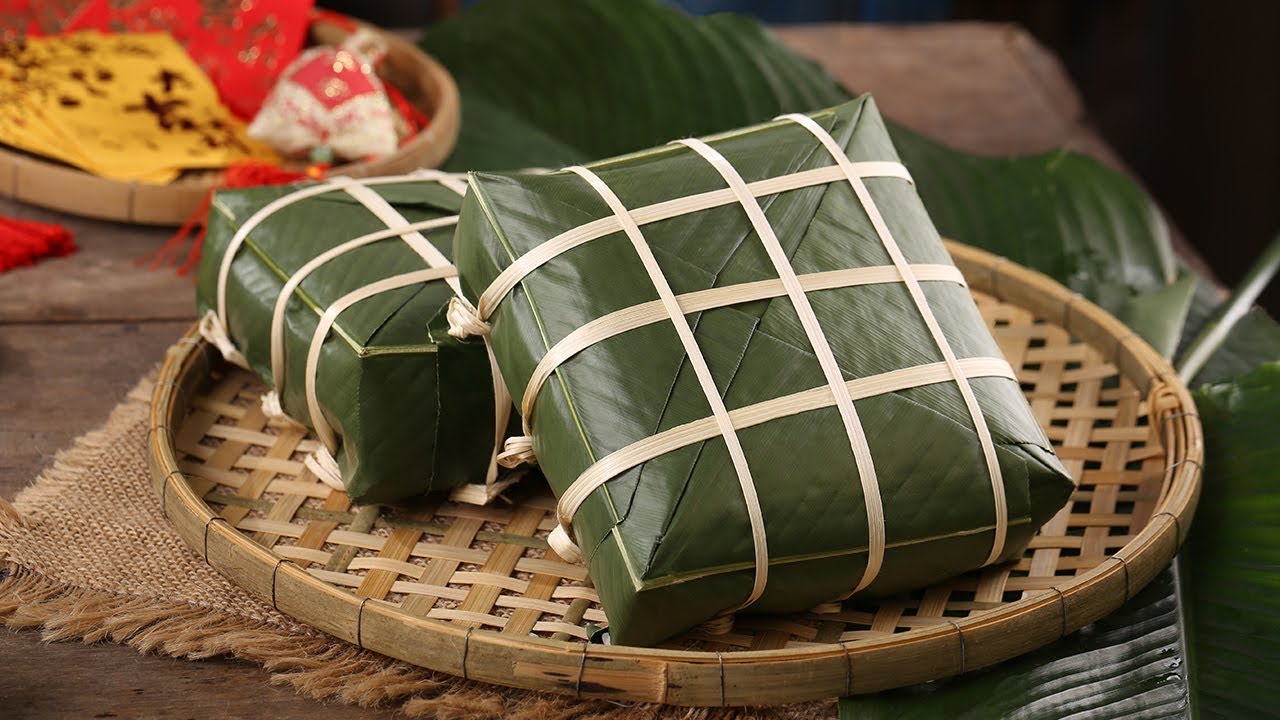 ưng
bánh chưng
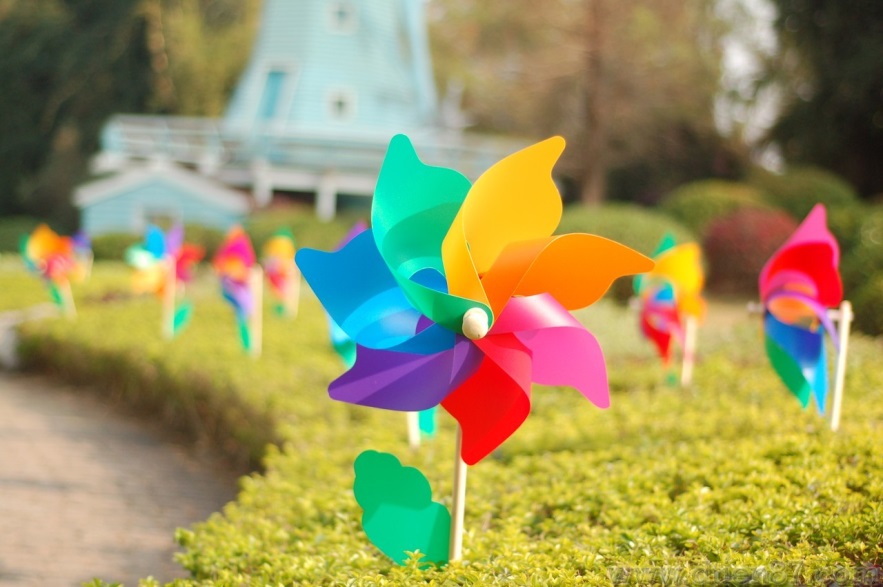 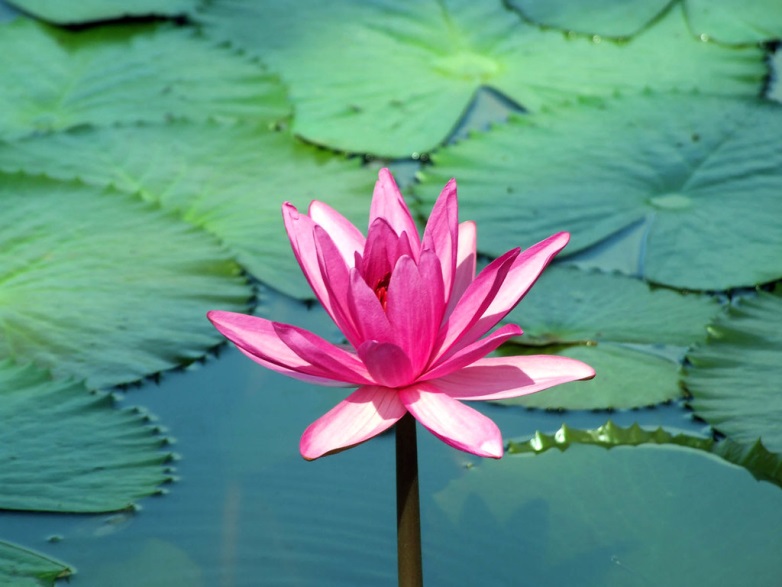 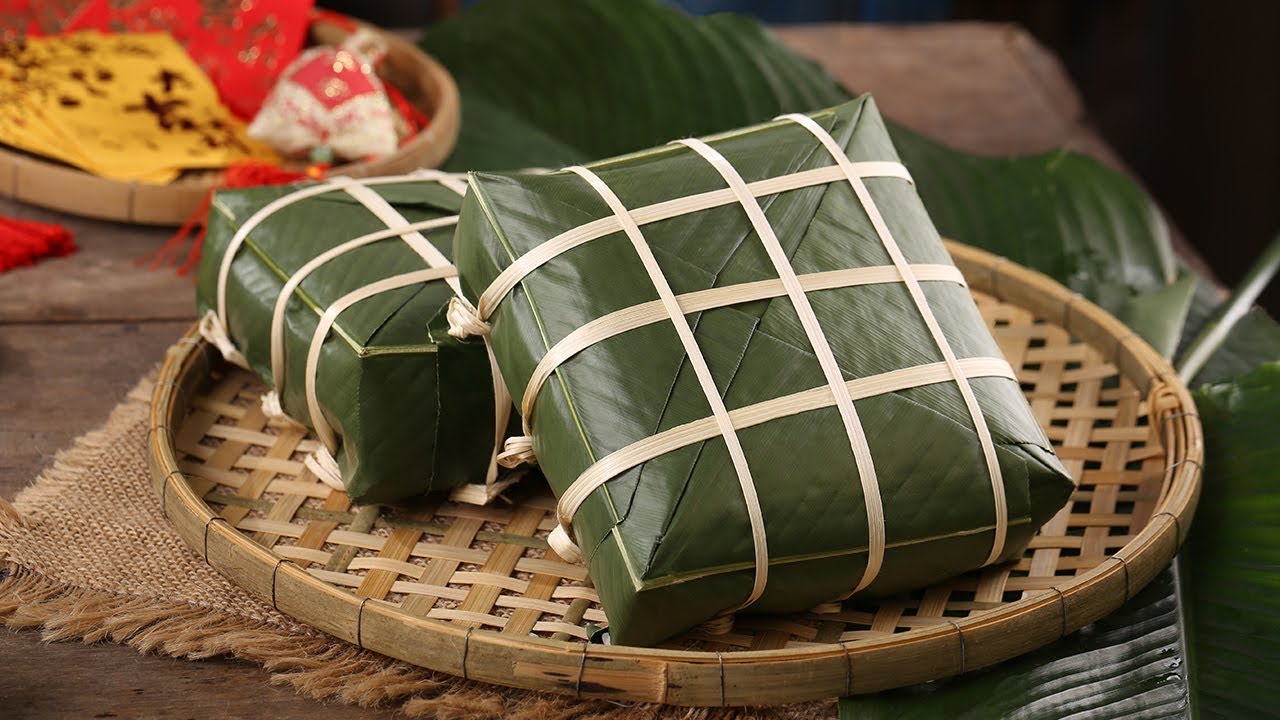 chong chóng
bông súng
bánh chưng
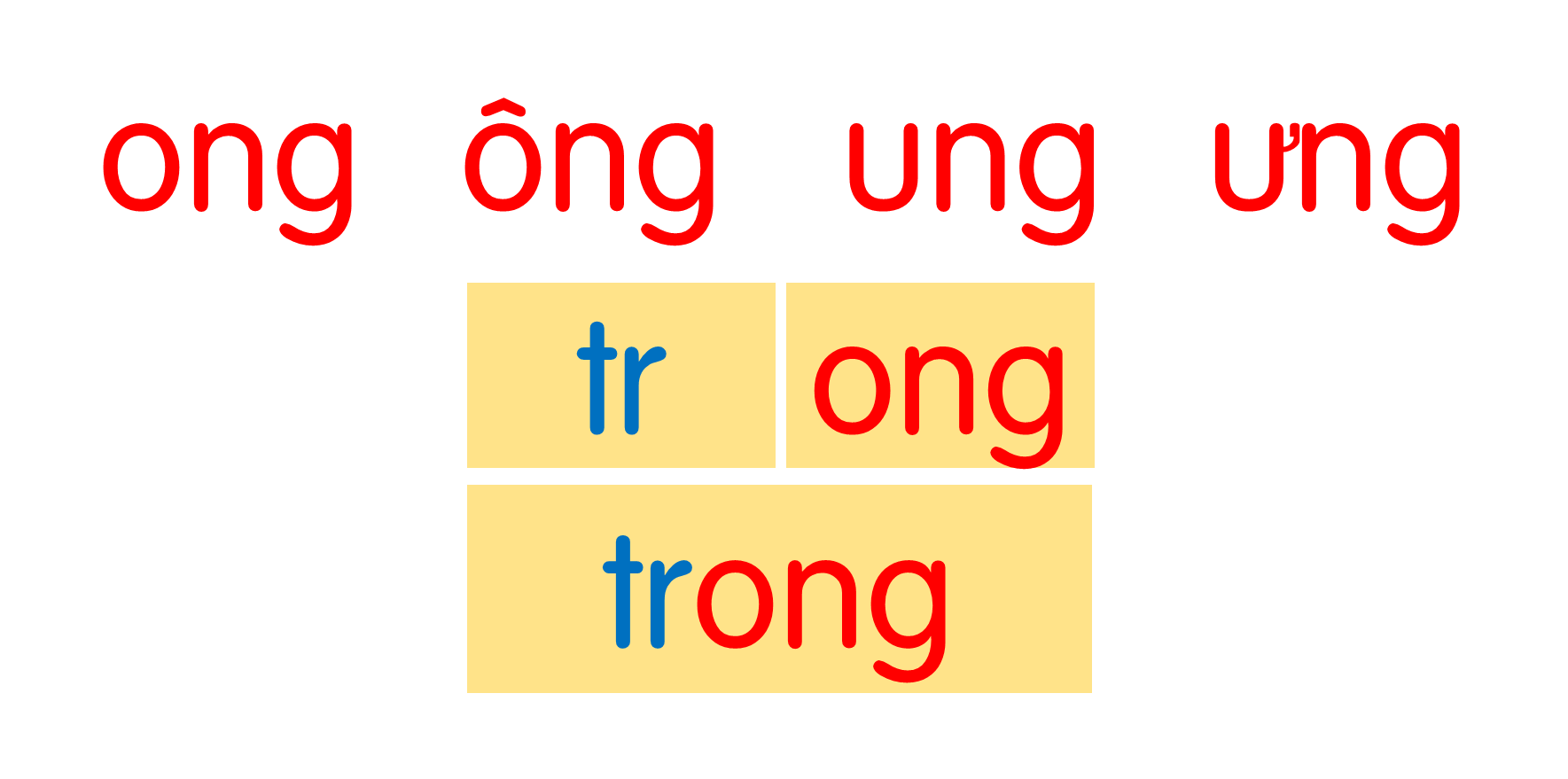 dòng
cộng
bổng
võng
thúng
hửng
đựng
vũng
chong chóng
bông súng
bánh chưng
[Speaker Notes: Ôn lại]
Hướng dẫn viết bảng
4
Ϊg
Ϊg
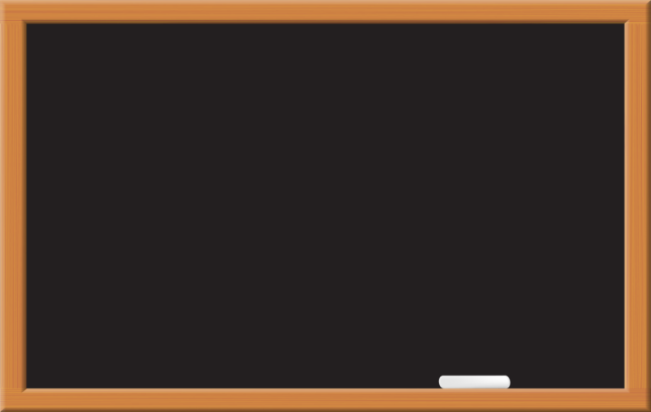 Ūg
Ūg
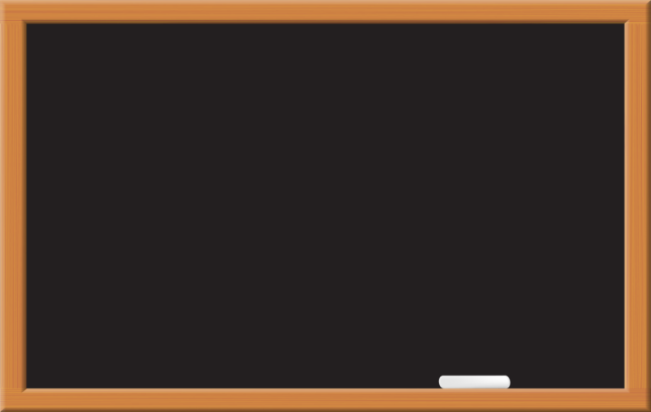 Ďng
Ďng
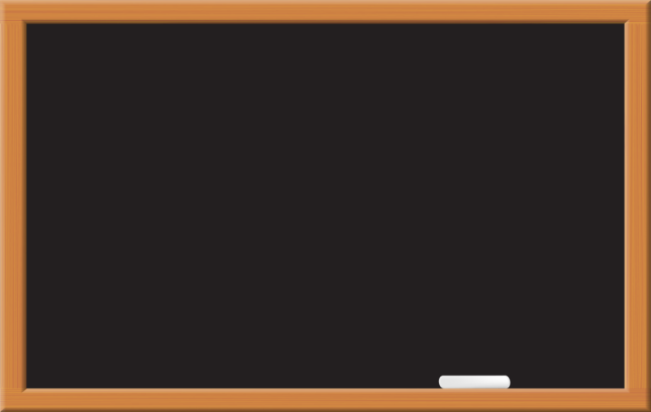 Ŕng
Ŕng
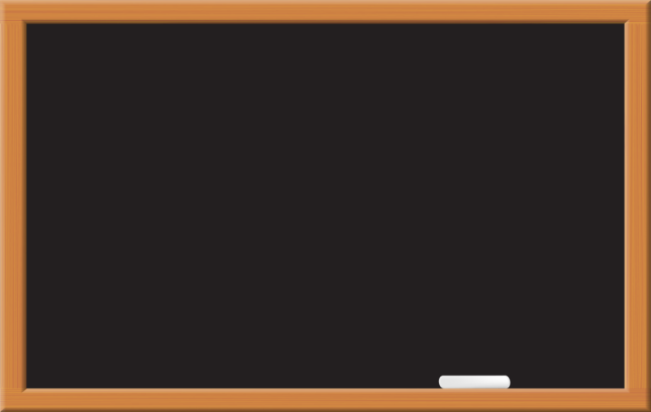 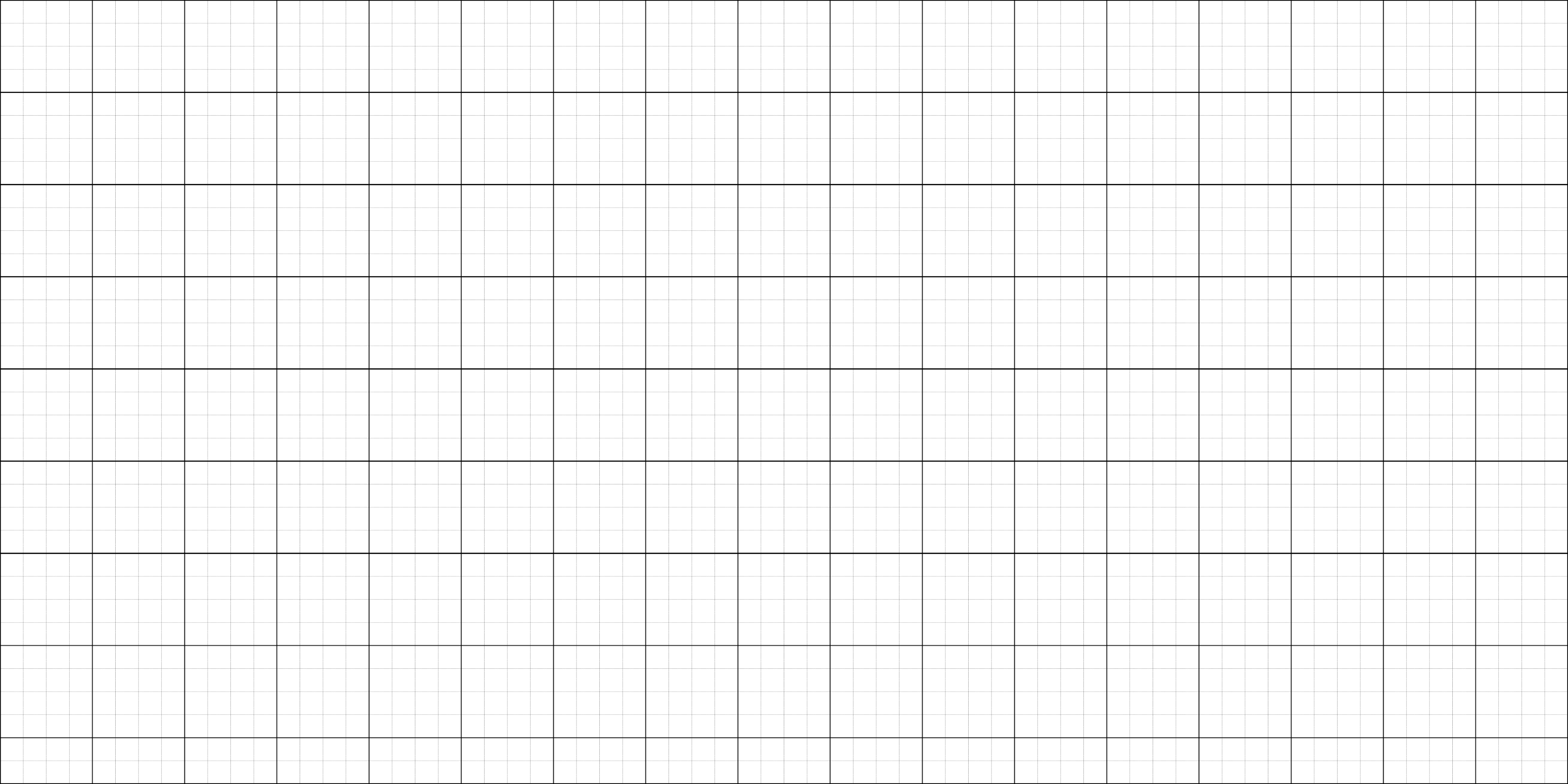 Ϊg
Ďng
Ϊg
Ďng
Ŕng
Ūg
Ŕng
Ūg
bŪg ǧǼng
báζ εưng
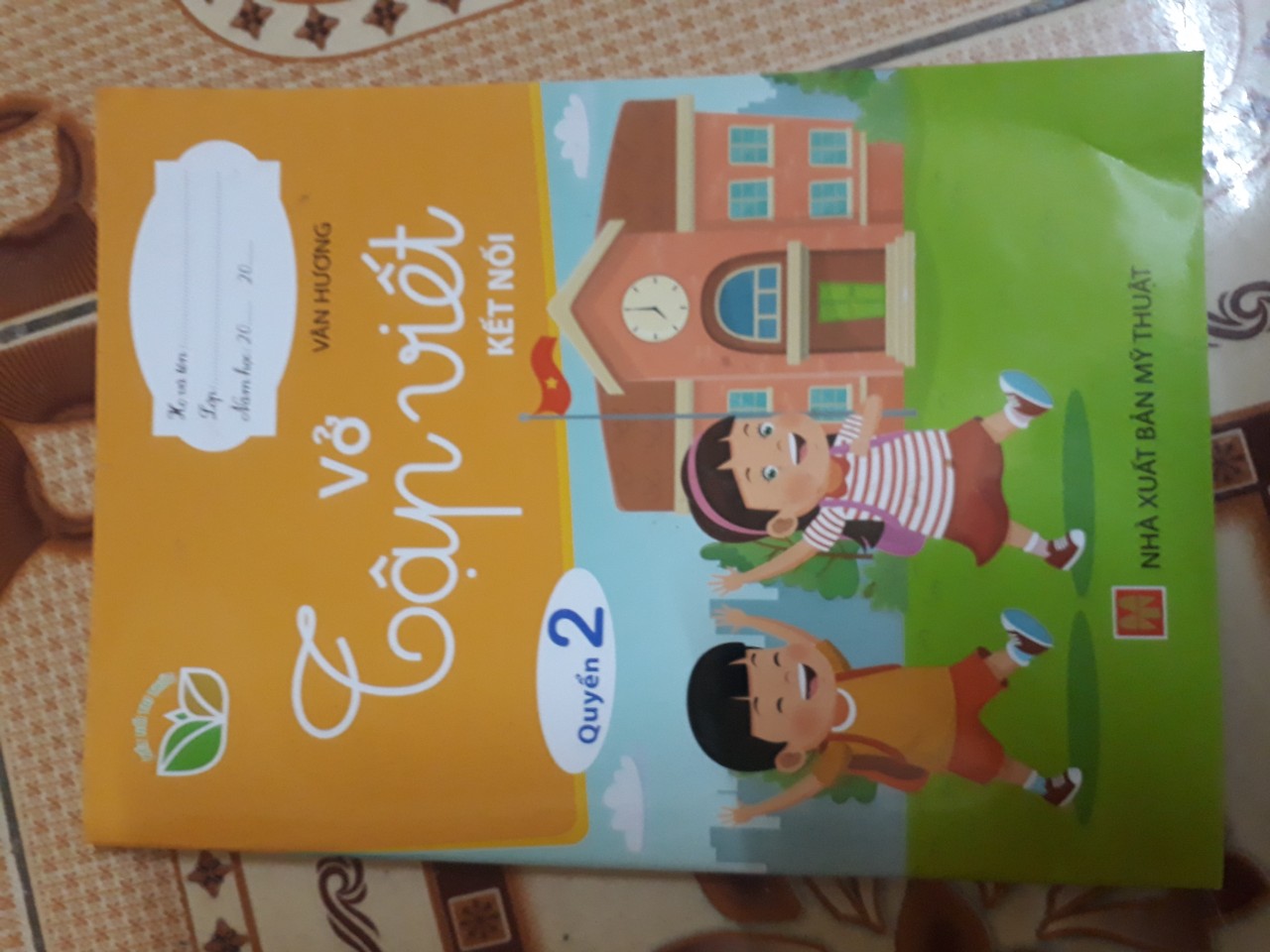 Trang 22
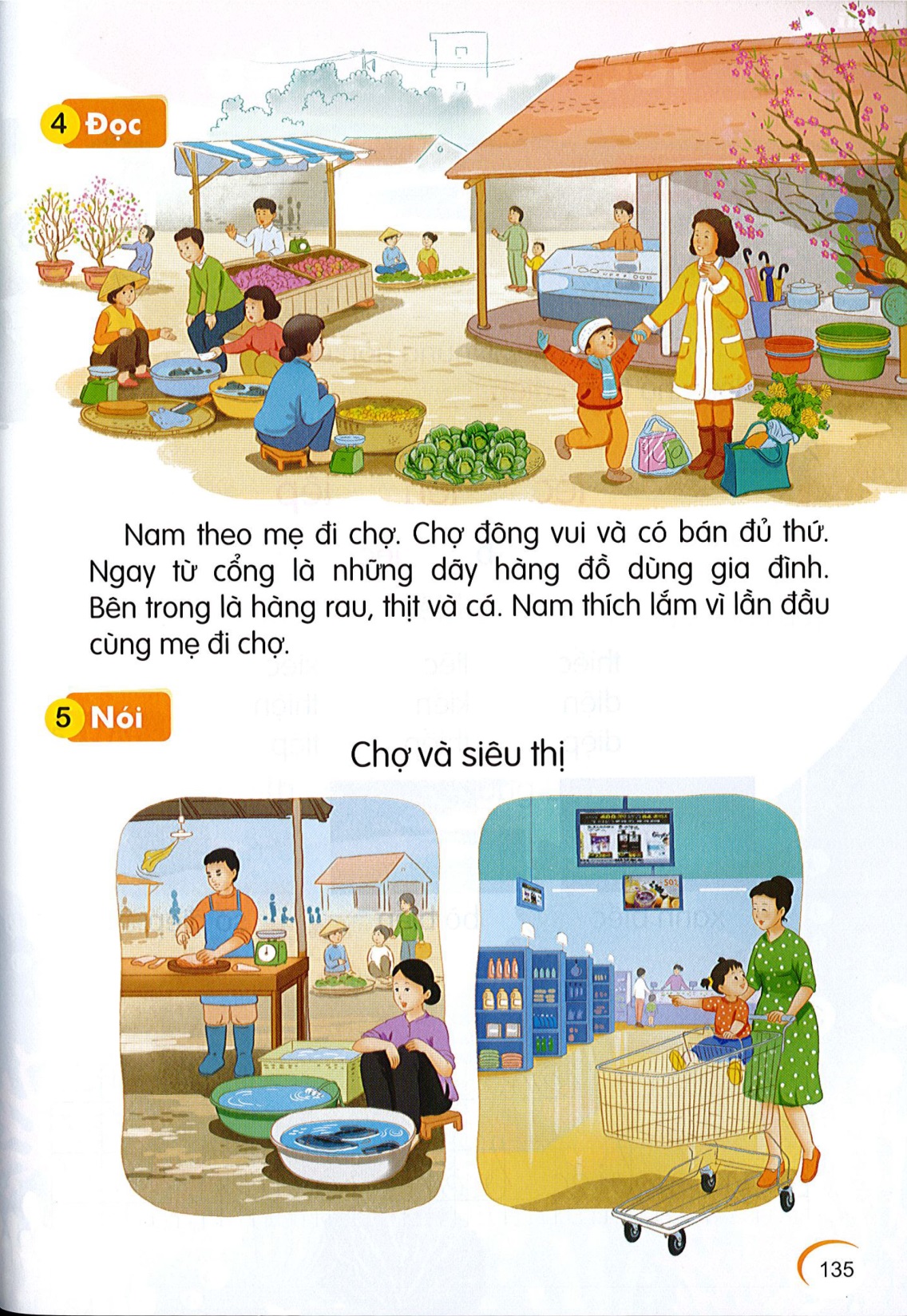 Đọc
6
1
2
Nam theo mẹ đi chợ. Chợ đông vui và bán đủ thứ. Ngay từ cổng là những hàng đồ dùng gia đình. Bên trong là hàng rau, thịt và cá. Nam thích lắm vì lần đầu cùng mẹ đi chợ.
3
4
5
đông vui
đồ dùng
trong
cùng
[Speaker Notes: Luyện luôn từ khó đọc nhé!]
Nam theo mẹ đi chợ. Chợ đông vui và bán đủ thứ. Ngay từ cổng là những dãy hàng đồ dùng gia đình. Bên trong là hàng rau, thịt và cá. Nam thích lắm vì lần đầu cùng mẹ đi chợ.
Nam theo mẹ đi đâu?
Chợ có đặc điểm gì?
Nam thấy những hàng gì ở chợ?
Nam cảm thấy như thế nào khi lần đầu cùng mẹ đi chợ?
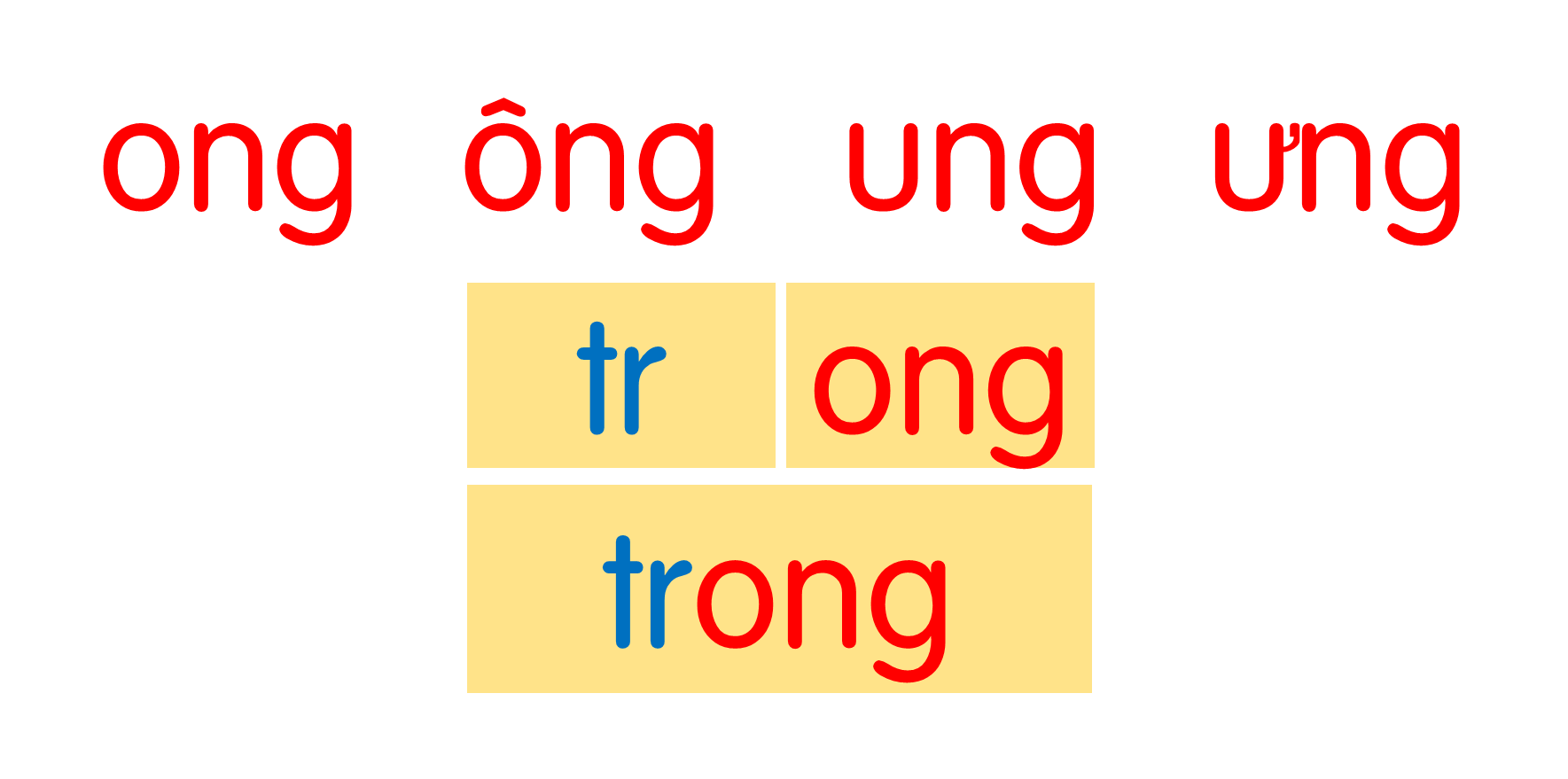 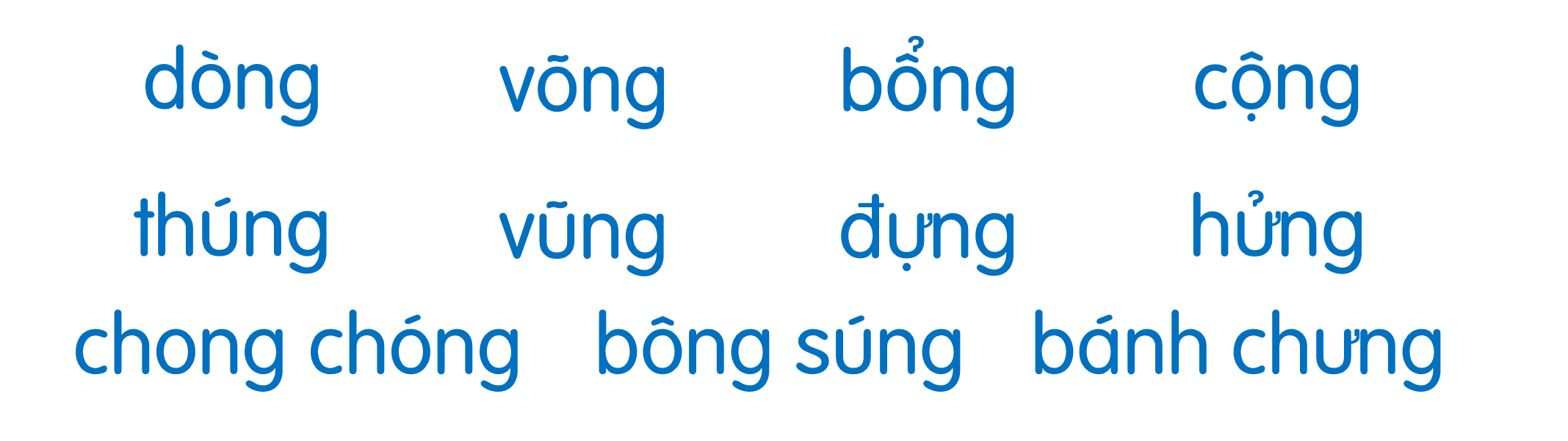 Nam theo mẹ đi chợ. Chợ đông vui và bán đủ thứ. Ngay từ cổng là những hàng đồ dùng gia đình. Bên trong là hàng rau, thịt và cá. Nam thích lắm vì lần đầu cùng mẹ đi chợ.
Chợ và siêu thị
Nói
7
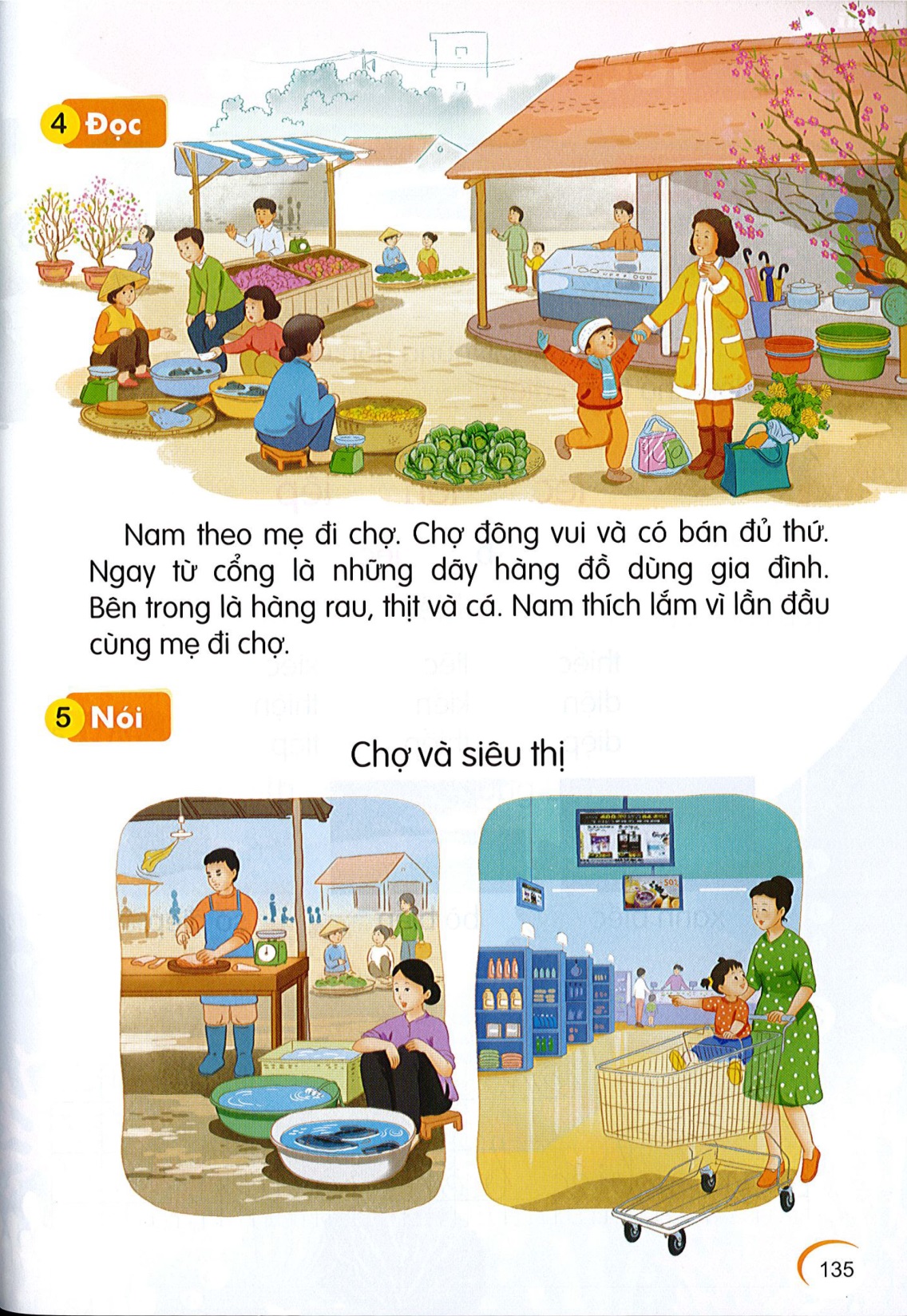 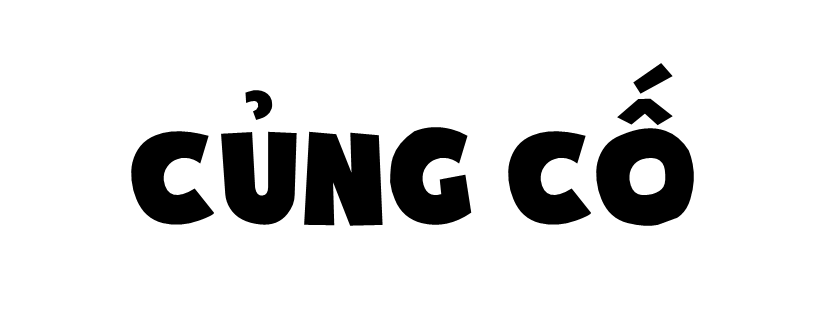 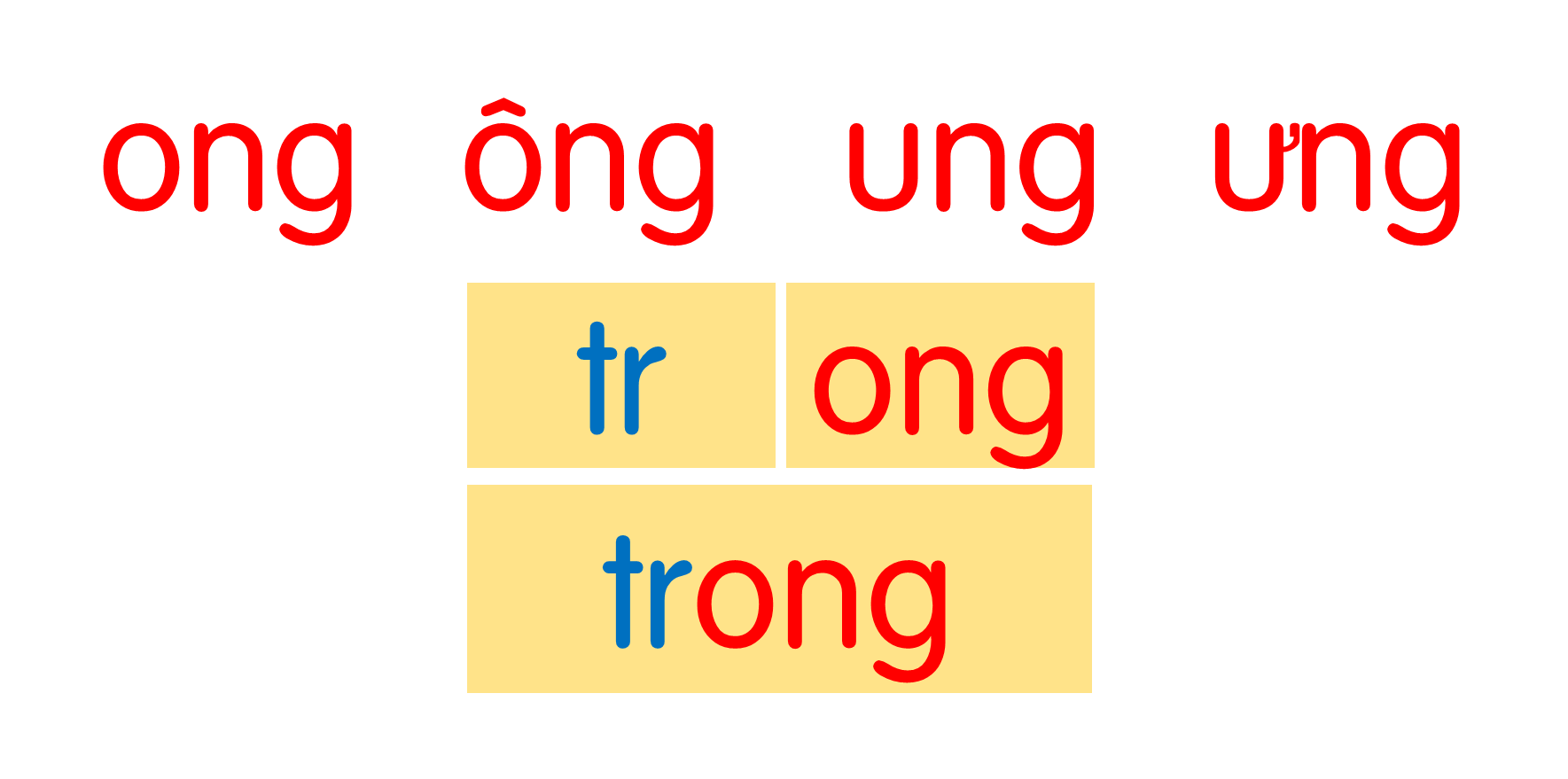 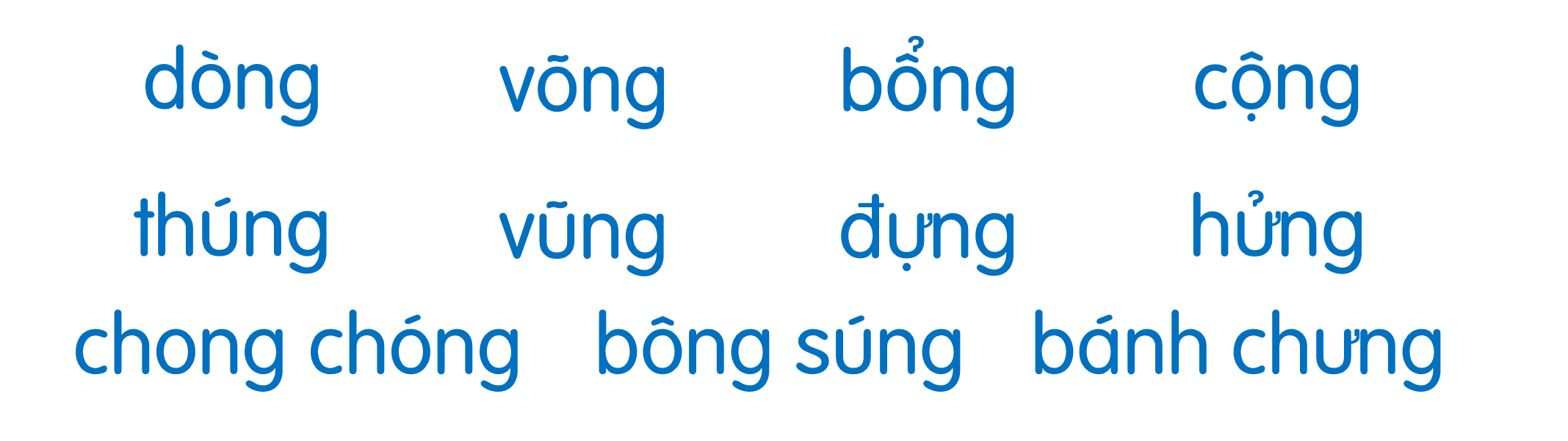 Nam theo mẹ đi chợ. Chợ đông vui và bán đủ thứ. Ngay từ cổng là những hàng đồ dùng gia đình. Bên trong là hàng rau, thịt và cá. Nam thích lắm vì lần đầu cùng mẹ đi chợ.
Dặn dò